Legal Systems & Skills
by Scott Slorach, Judith Embley, Peter Goodchild  and Catherine Shephard
Part 2
Legal Skills

Chapter 09
Problem-solving and case/matter analysis
2
© Oxford University Press, 2020
Figure 9.1 Case/matter analysis for problem-solving strategy
3
© Oxford University Press, 2020
Figure 9.2 Diagram showing the transaction between S and B
4
© Oxford University Press, 2020
Figure 9.3 Mind map showing the transaction between S and B
5
© Oxford University Press, 2020
Figure 9.4 An annotated, worked example of the Application stage in practice
6
© Oxford University Press, 2020
Figure 9.4 (Continued)
7
© Oxford University Press, 2020
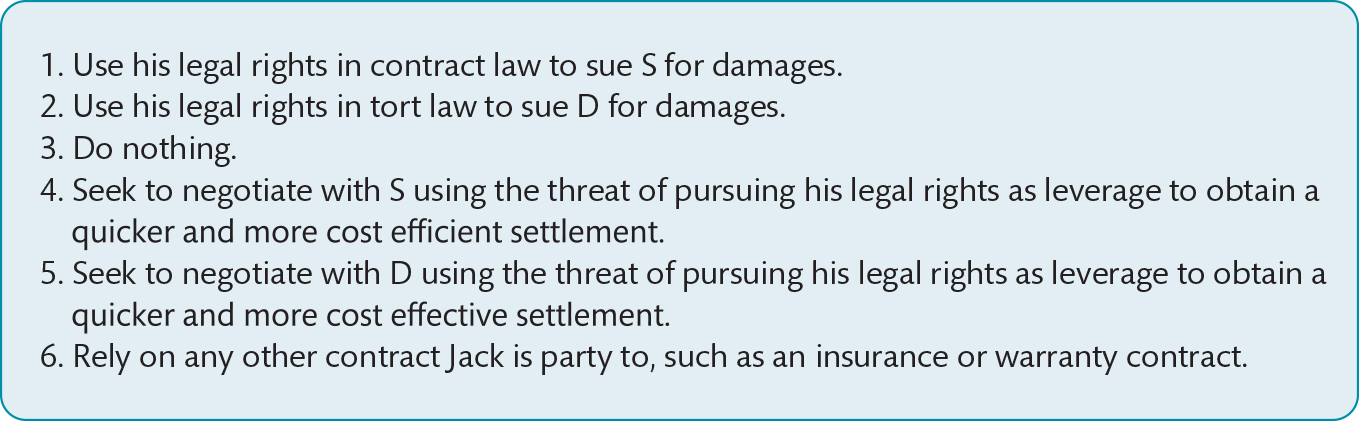 Figure 9.5 A worked example identifing relevant remedies and other options
8
© Oxford University Press, 2020
Table 9.1 A worked example of how to evaluate options in tabular form.
9
© Oxford University Press, 2020